If You Were a Fish
Created By:
Appalachian Watershed Research Group
The Voinovich School of Leadership & Public Affairs
Ohio University 
A special thanks to the AEP Foundation!
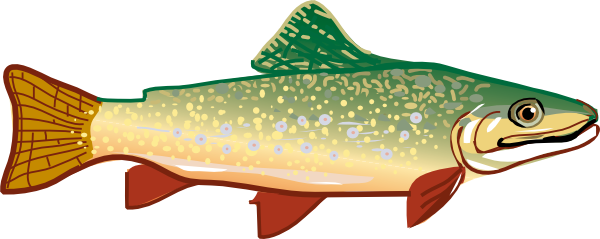 What characteristics would you want in your stream if you were a fish?
Think of 5 characteristics and record them on your paper
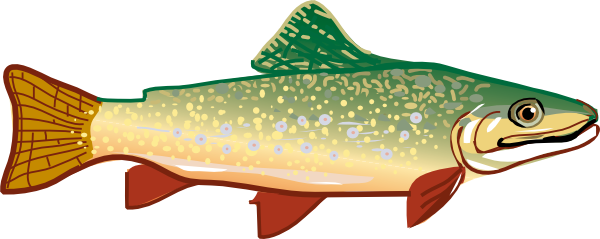 Run
The main body of  a stream that runs smoothly downstream
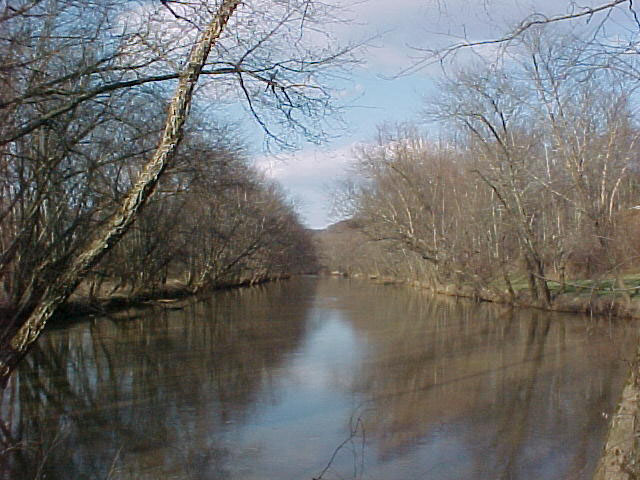 Pool
Deep areas of slow moving water
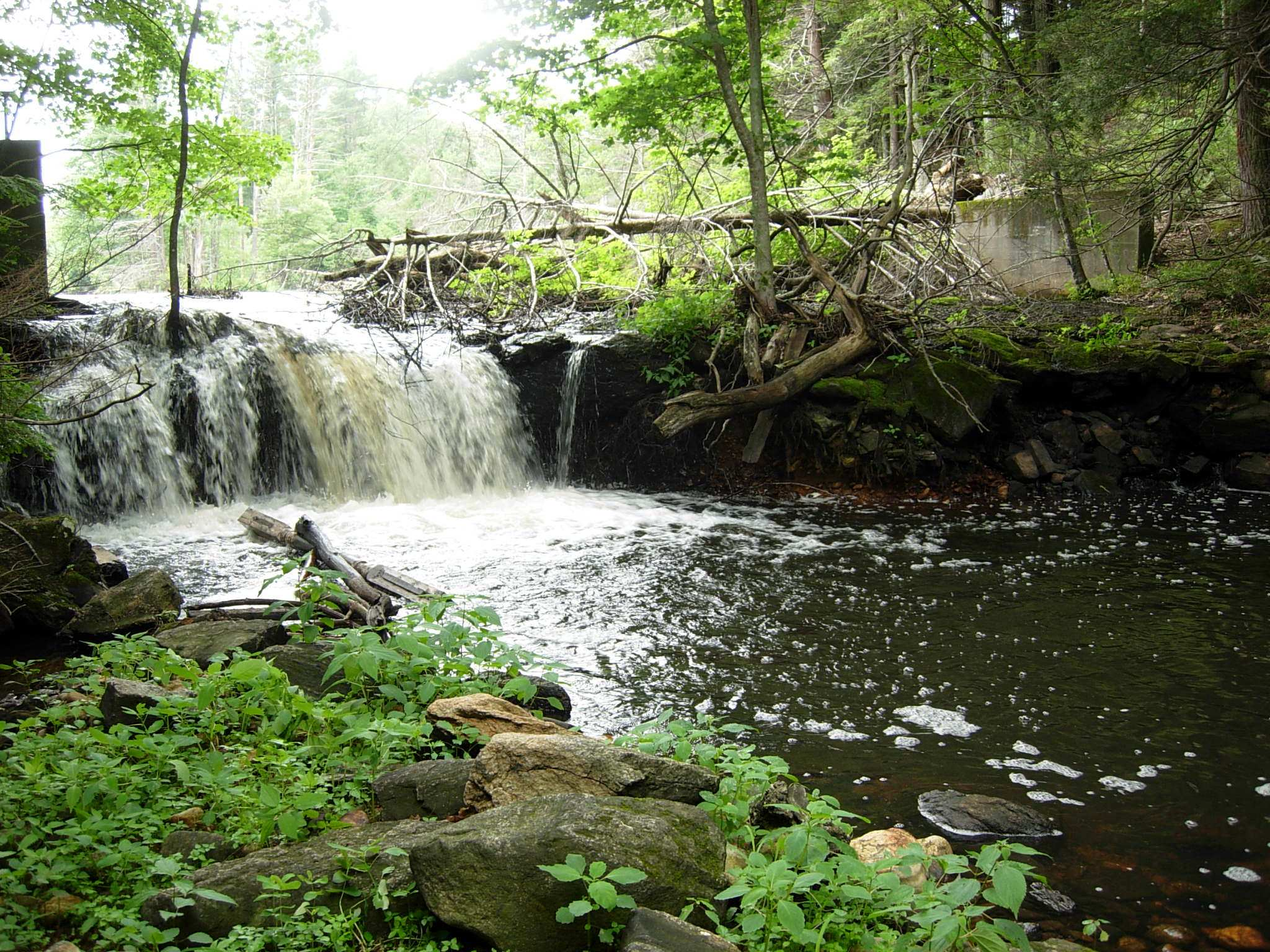 Riffle
A rocky or shallow part of a stream or river through rough water
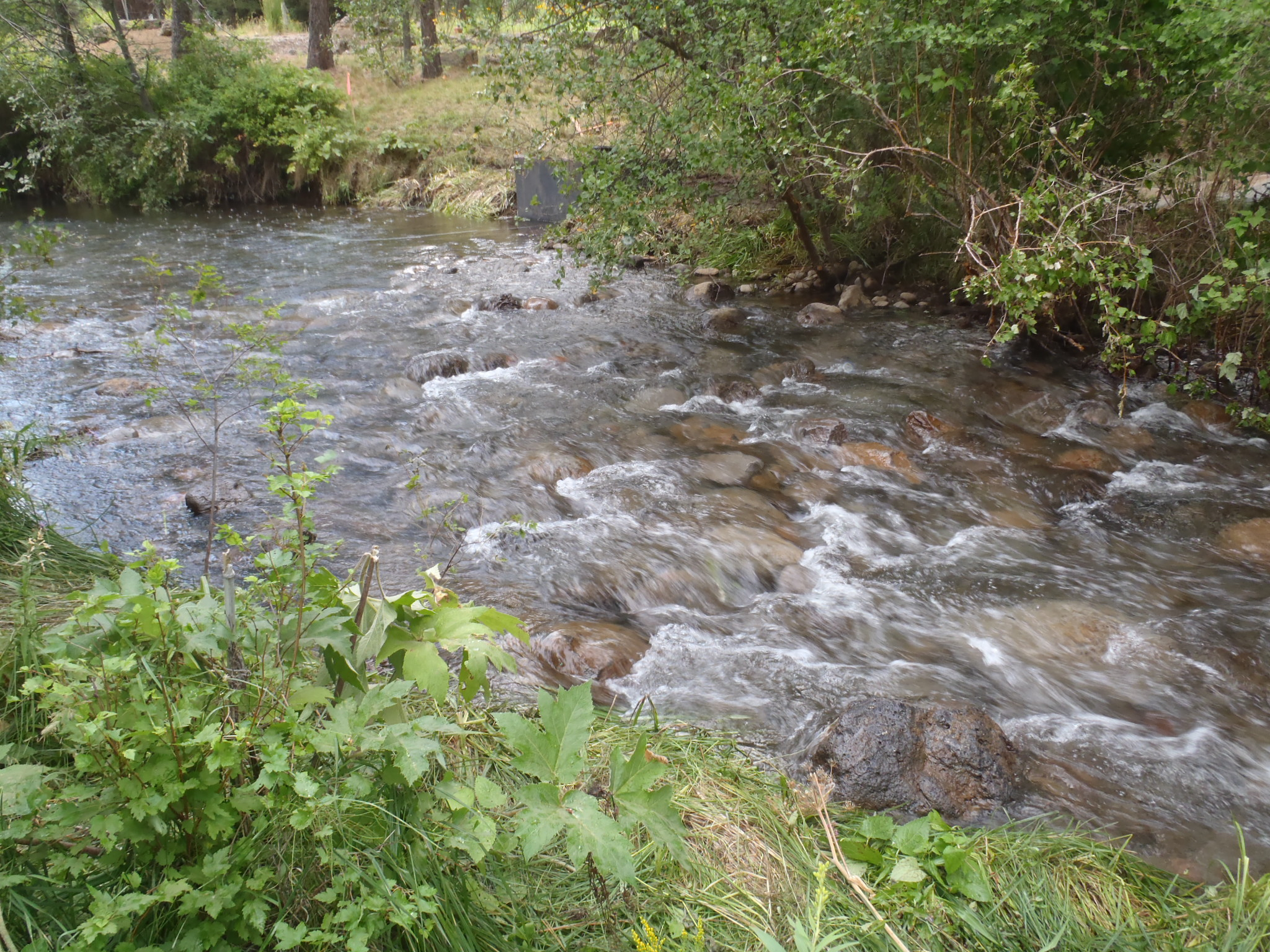 Root Wad
The trunk of a dead tree with the roots attached and the soil removed so that the roots are exposed
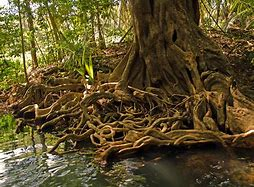 Eddy
A circular current of water
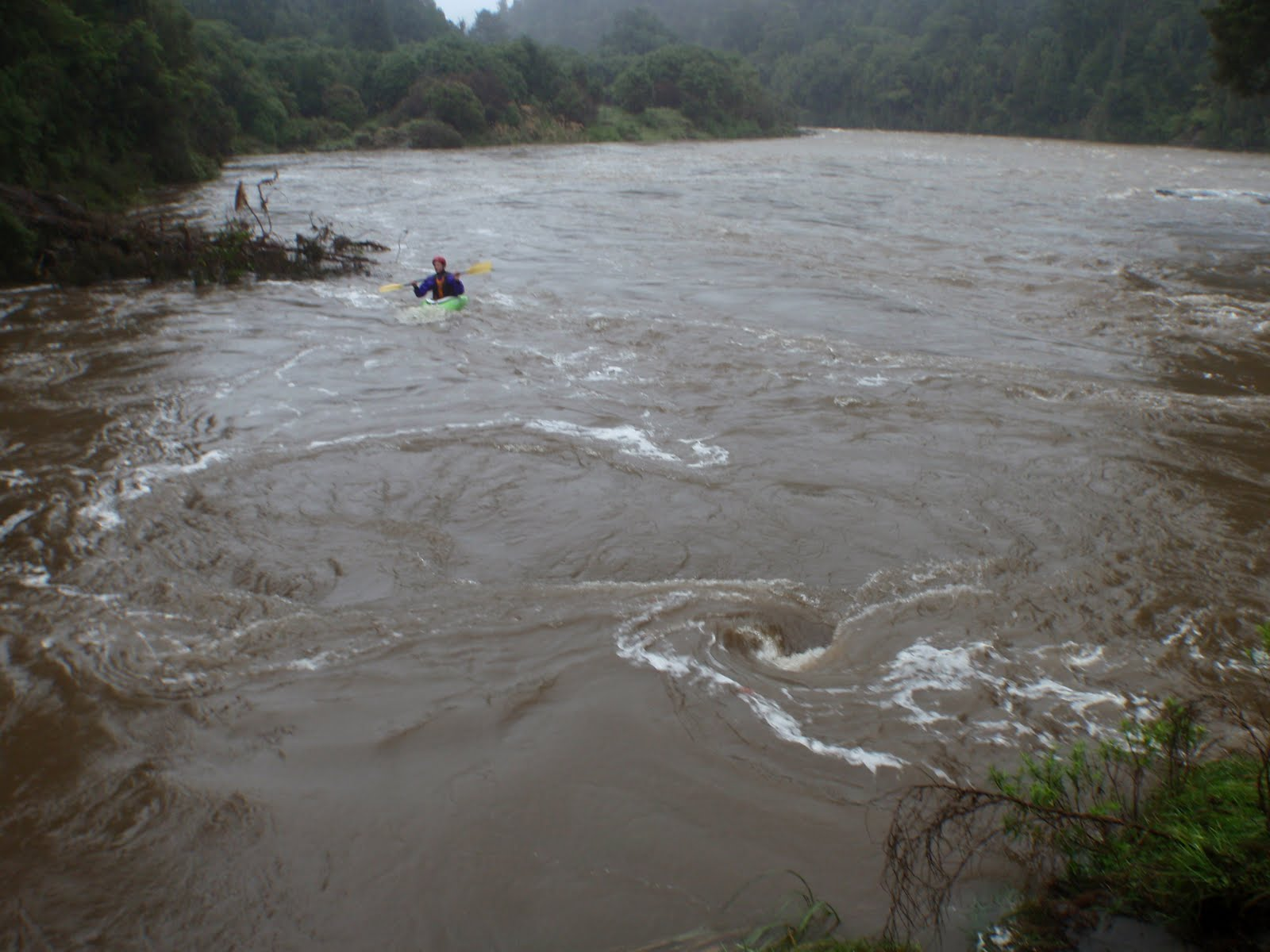 Riparian Zone
The bank of a stream, typically filled with vegetation
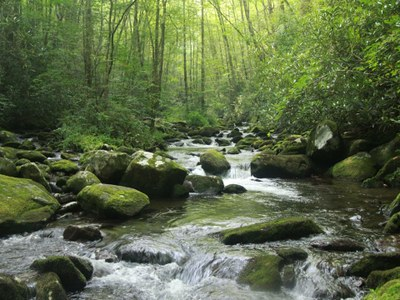 Eroded banks
Evidence of erosion on the outside bank of a stream
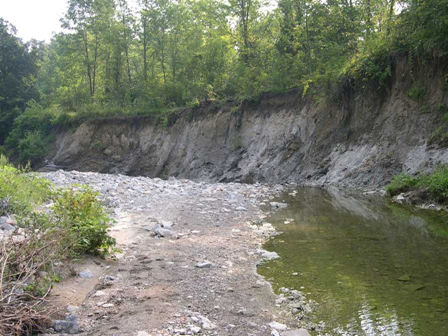 Substrate
The sediment or material (ex. rocks) at the bottom of the stream
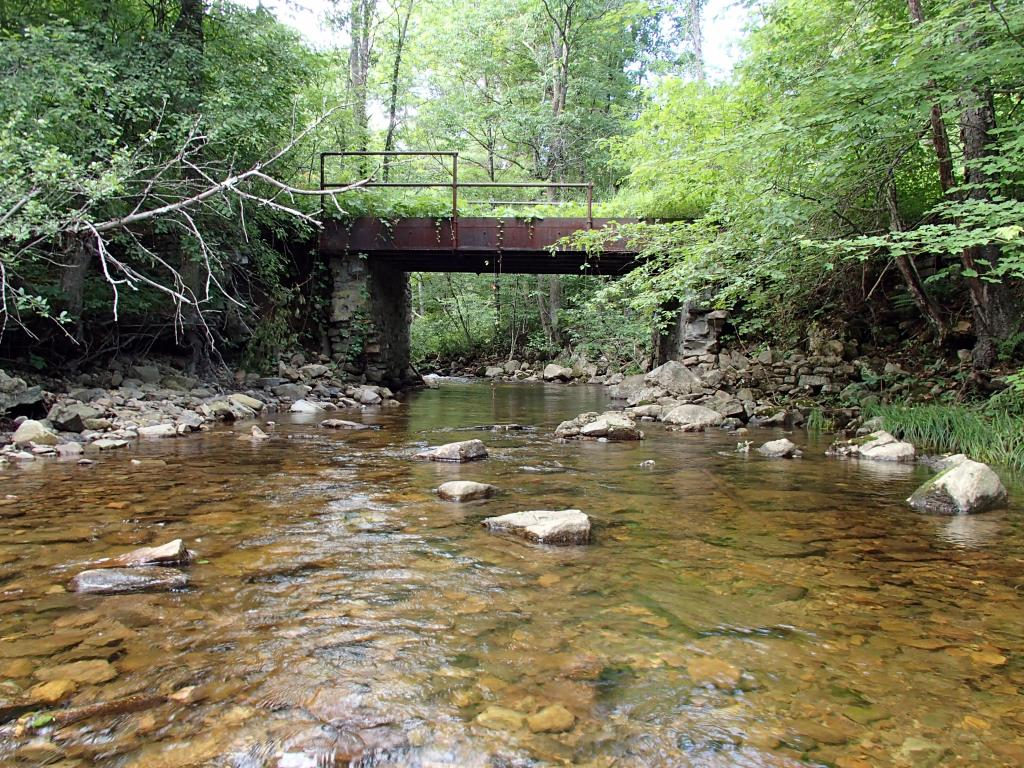 Thalweg
A line following the lowest part of a valley or stream channel
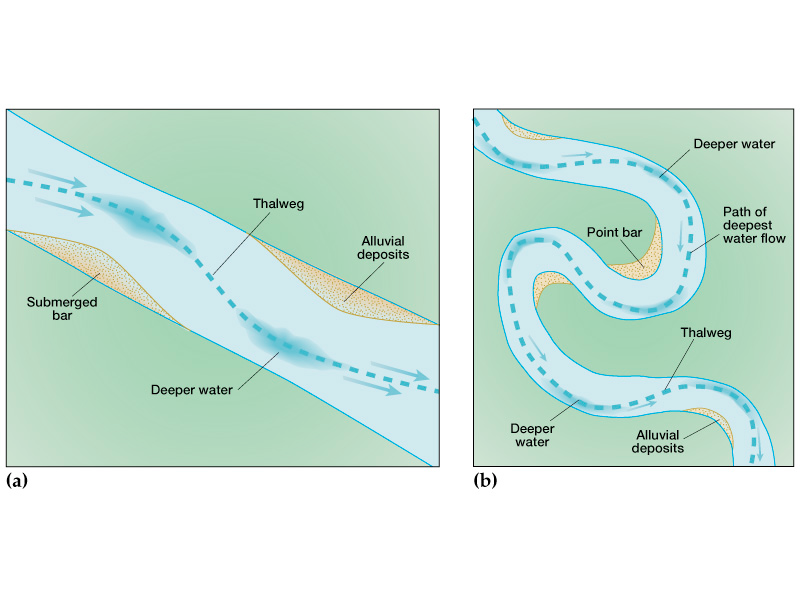 Stream Channel
The path of water and sediment flow between banks
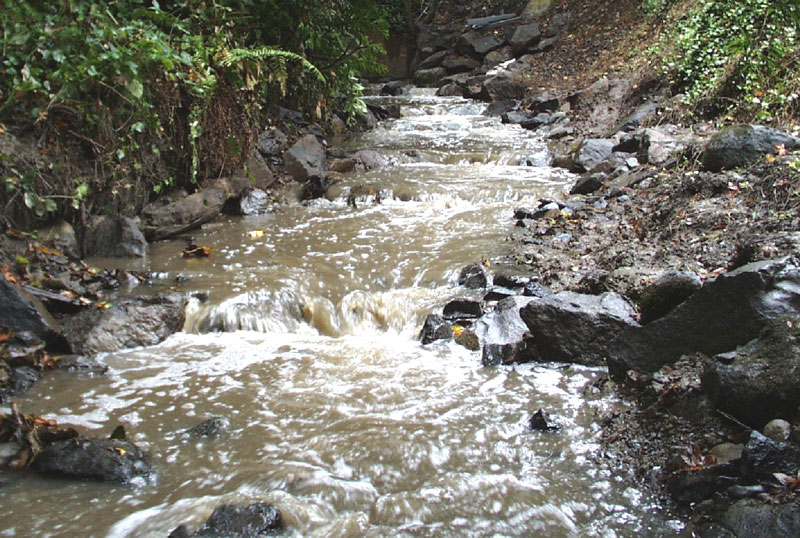 Entrenchment
The vertical containment of the stream, indicator of erosion
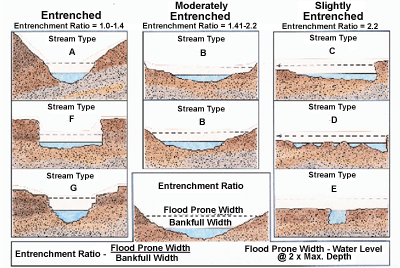 Photo Word Bank
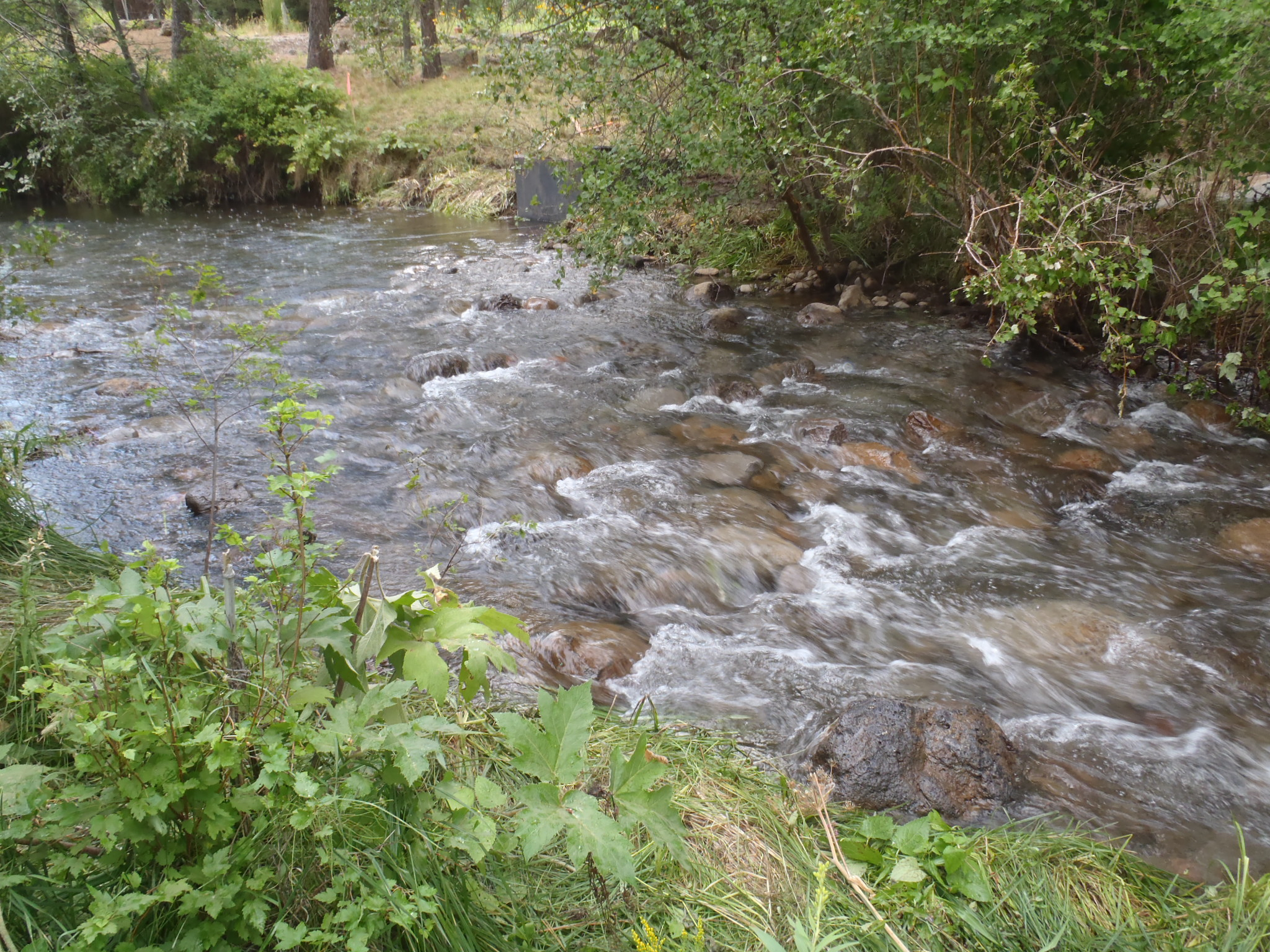 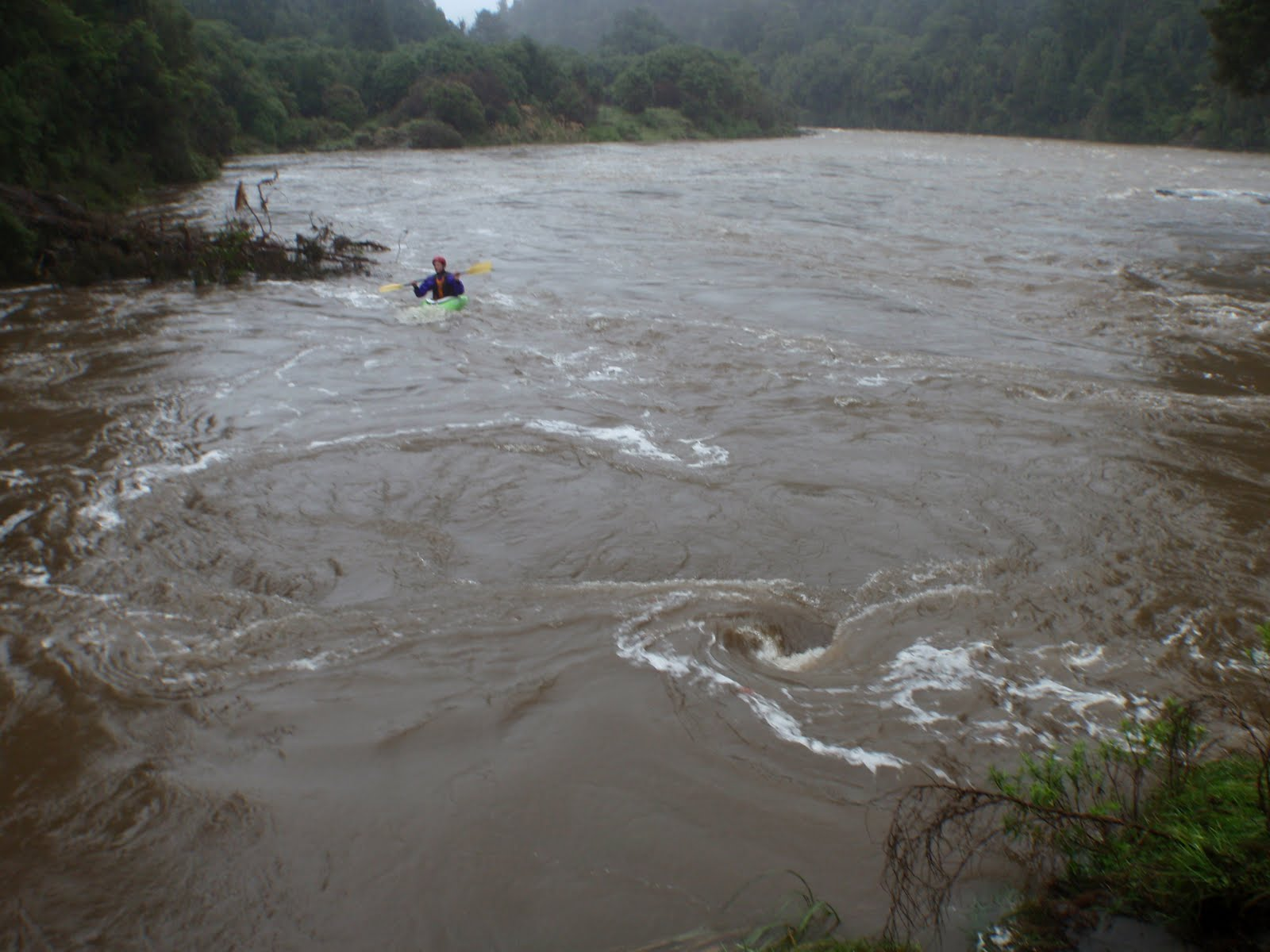 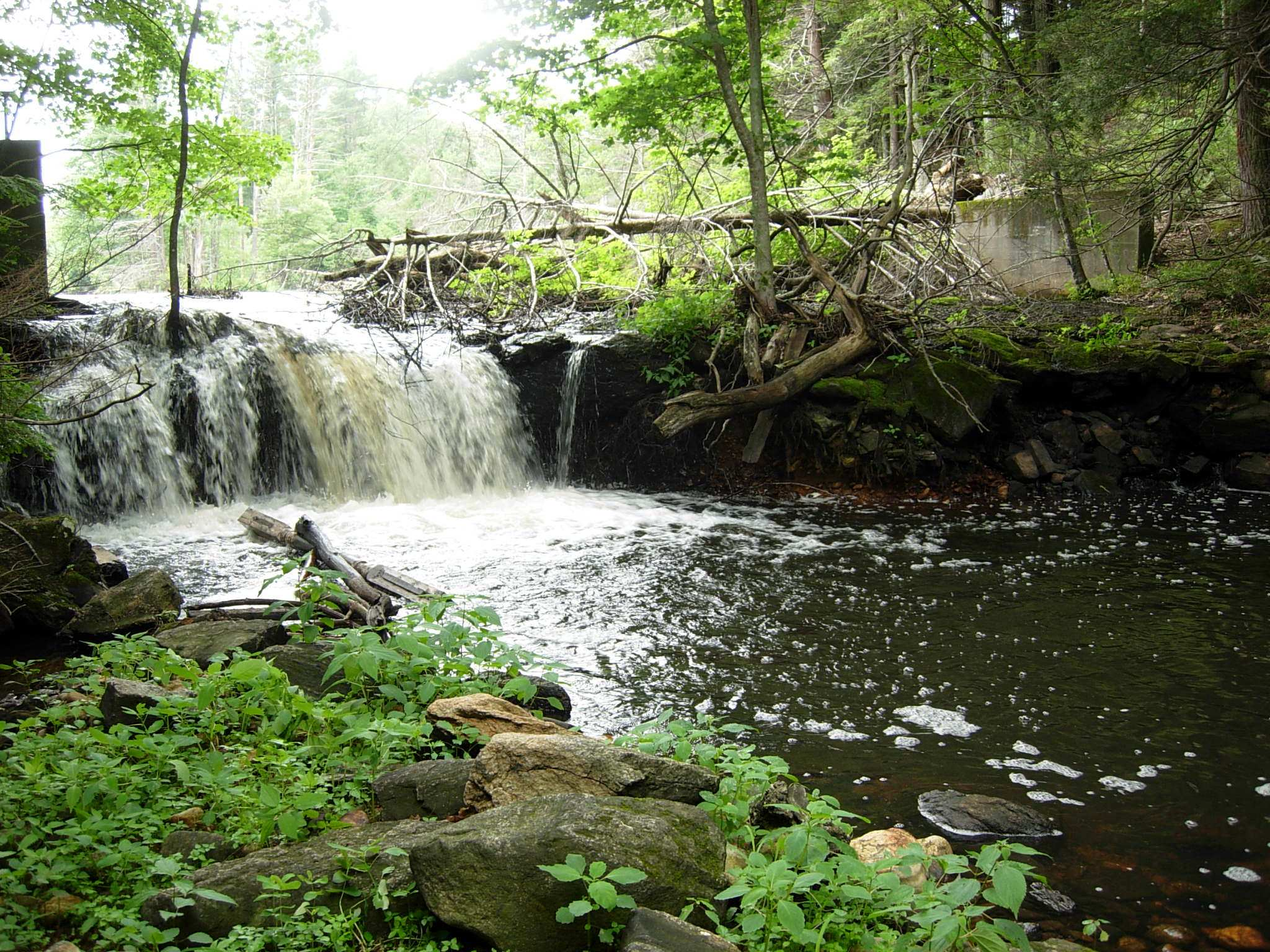 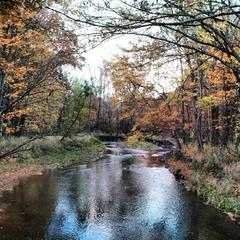 Pool
Run
Eddy
Riffle
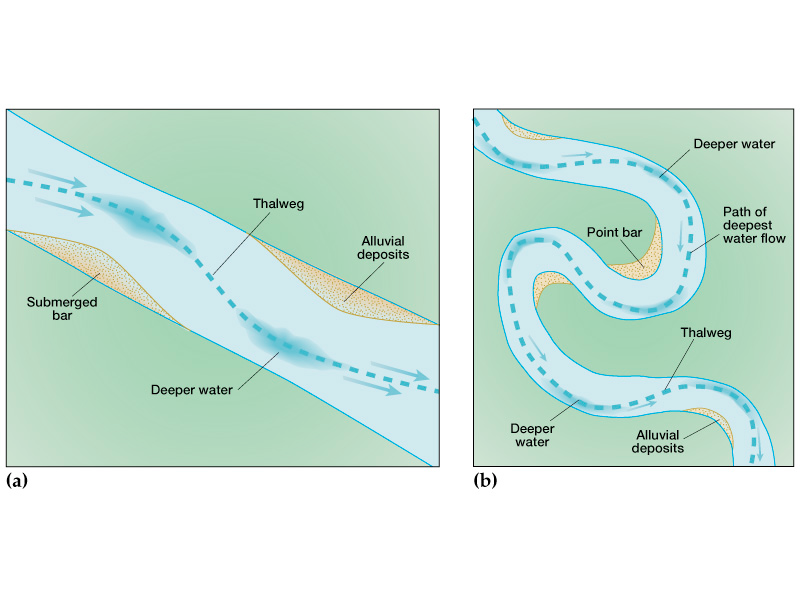 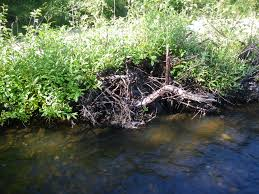 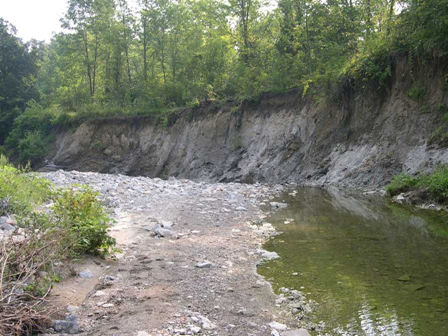 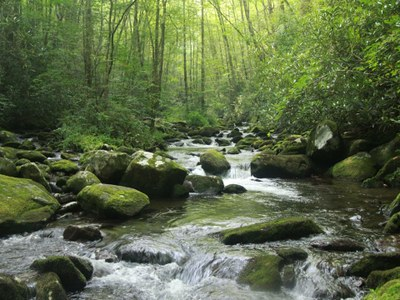 Rootwad
Thalweg
Cut bank
Riparian
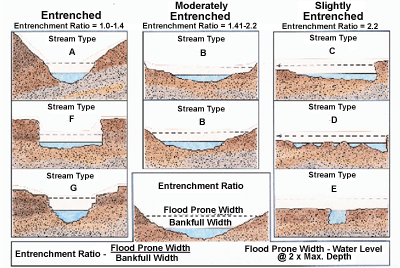 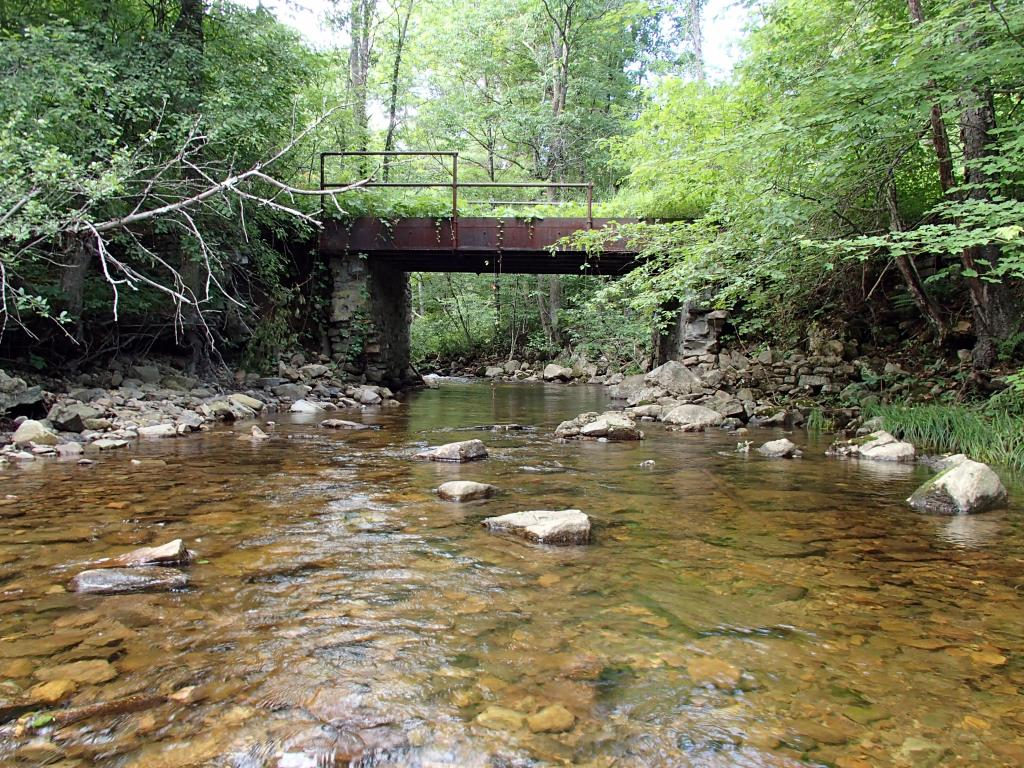 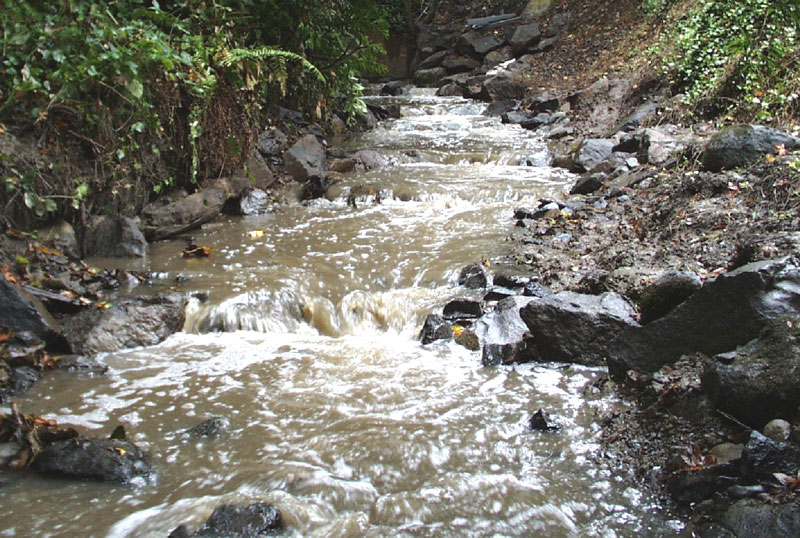 Substrate
Entrenchment
Stream channel
Special Thanks To:
Appalachian Watershed Research Group
The Voinovich School of Leadership & Public Affairs
Ohio University 
AEP Foundation
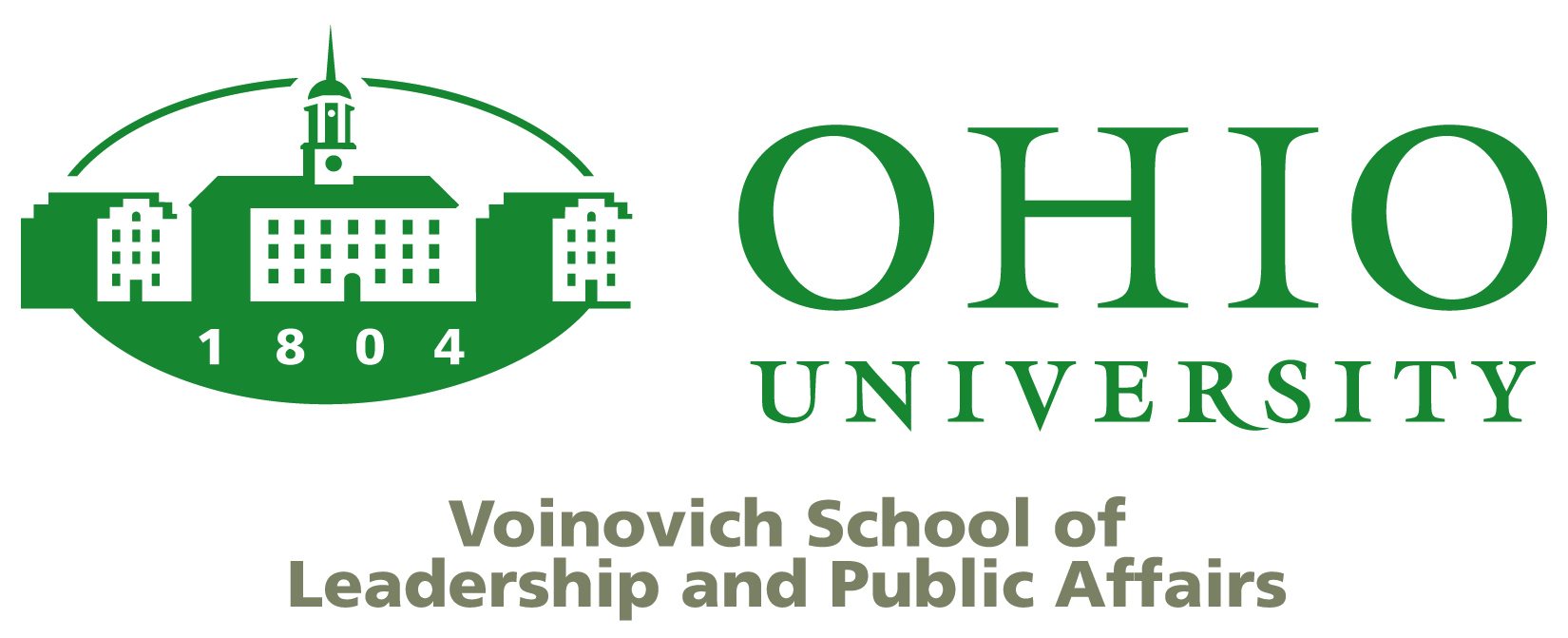 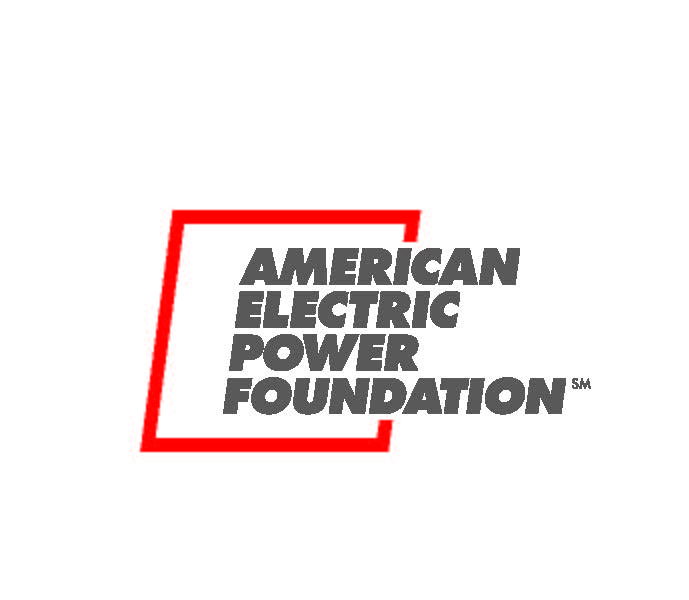